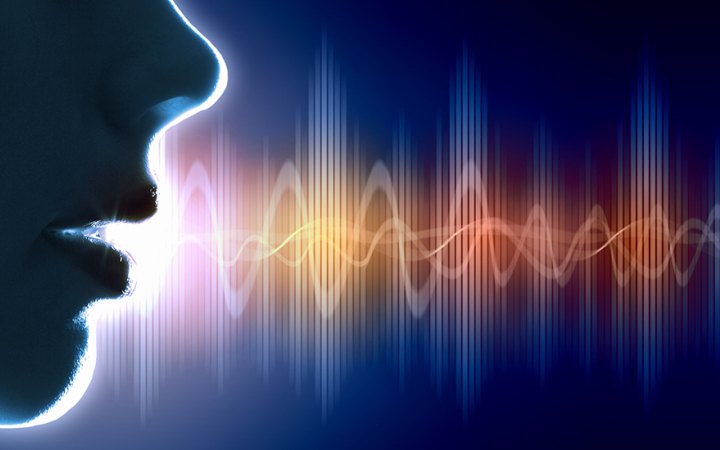 Unit 14: Radio Production
PART 3
Learning Objectives:

To identify key radio broadcast codes and conventions

To compare different radio styles

To create a plan for radio broadcast
What are key codes and conventions of radio broadcast?
In your groups – list as many key conventions / codes that you can think of in radio?
Documentary
Lifestyle
News
Sound bites

Voice bridge

Music bridge

Sound bridge

Intro

Outro

Crescendo

Archive material

Soundscape
Jingle

Bed

Sting / Stab

Sound Levels

Crescendo

Trail

Vox pops

Silence

S.O.C
S.O.C

O.B

Presenter

Panel

Debate

Phone – in

Introduction

Trail
Learning Objectives:
To identify key radio broadcast codes and conventions

To compare different radio styles

To create a plan for radio broadcast
Discussion in your group – What was the best style for broadcast?
3 minutes to discuss
What captured you most?

What was it about the programme you liked?

What production decisions worked best?
Learning Objectives:
To identify key radio broadcast codes and conventions

To compare different radio styles

To create a plan for radio broadcast
Stretch and Challenge: How did they use codes and conventions to enhance the broadcast?
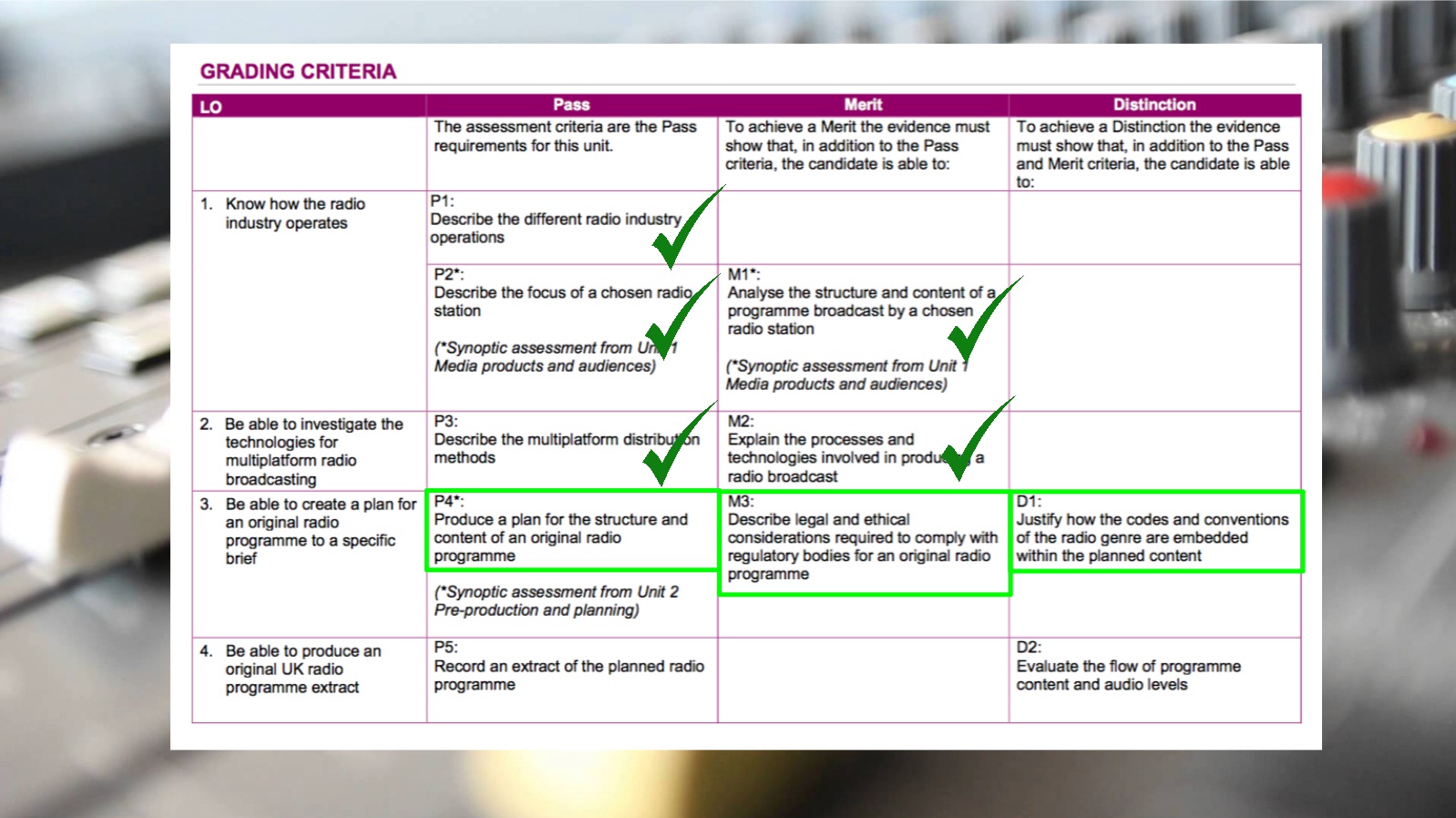 Learning Objectives:
To identify key radio broadcast codes and conventions

To compare different radio styles

To create a plan for radio broadcast
Group Task
In your groups create an idea for a radio programme based on the information in your envelopes. This show will be broadcast on Radio 1.

Consider:
How would your theme be addressed?
A panel show with questions from the audience. 
How would you engage your target audience?
Use social media interaction throughout, keep language simple, archive clips for information.
What would the structure of the show be?
Introduction, archive news footage of the election, presenter talk to panel, panel answer first question from audience, presenter to summarise answers, social media response.
15 minutes
Who would be your presenter/guests?
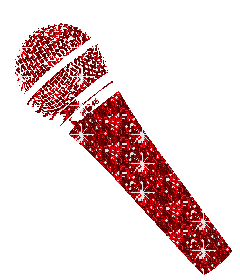 Stretch and Challenge: List what key conventions you would need to consider. As the producer, how would you go about this?
Individual Task: LO3 P4Produce a plan for the structure and content of an original programme
Learning Objectives:
To identify key radio broadcast codes and conventions

To compare different radio styles

To create a plan for radio broadcast
Read through the 3 briefs.

Decide which one would be best for you to broadcast.

Think about different themes you could explore and develop.

What key conventions / codes would you need to include? How would you go about this?
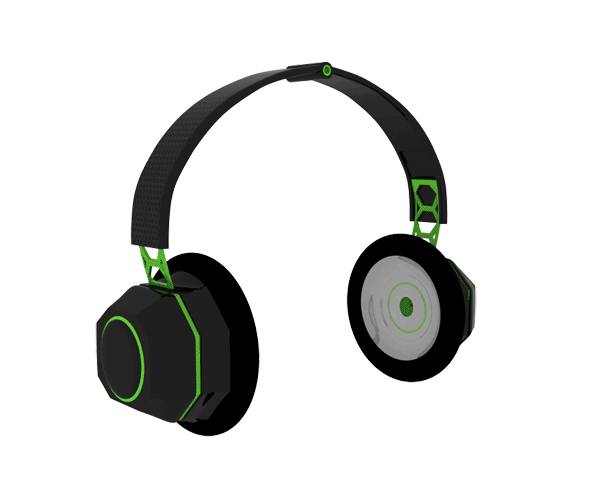